||जय शिवराय ||
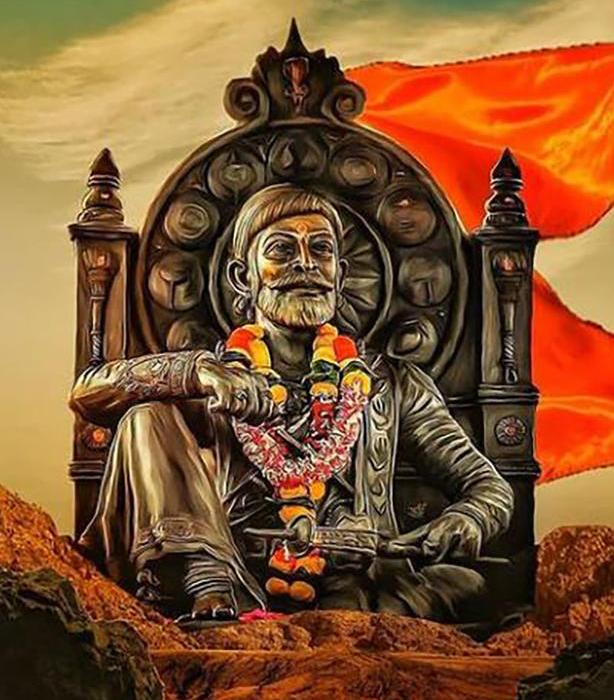 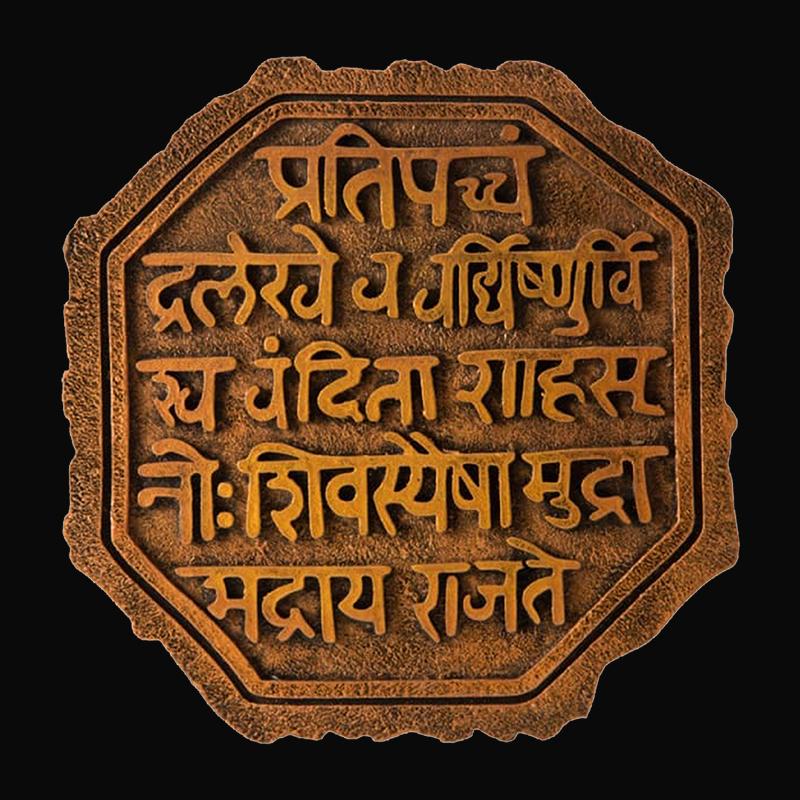 Objectives :

Insights and Lessons from the life of Shivaji Maharaj: Overview of Shivaji Maharaj's life, historical context, Dharma, Raj Dharma, and Artha, Leadership qualities of Shivaji Maharaj - Leadership in adversity, Leadership styles and effectiveness in different contexts

 Shivaji Maharaj's strategic vision and planning, Innovative strategies in warfare and governance, Principles of governance in Shivaji's kingdom

Administration structures and decision-making processes, Efficient and ethical governance, Shivaji Maharaj as an entrepreneur and nation-builder, Economic policies and trade strategies.

Cultural values in Shivaji's leadership, Balancing tradition with modernity in leadership, Relevance of Shivaji Maharaj's leadership in contemporary management and leadership
Overview of Chtrapati  Shivaji Maharaj’s Life : Historical Context

Childhood and early life 
Strategic warfare and naval force 
Administrative Brilliance 
Enduring Legacy 
Guiding Principal of Modern India   

Dharma : 

Righteousness 
Law 
Duties 
Code of conduct

Raj Dharma 
Duties of the king 
Vyavahar neeti
Core Principals : well being of people , strong military force to protect the people , support economic need of the people by promoting agriculture and Industry
||अफजलखानाचा वध||
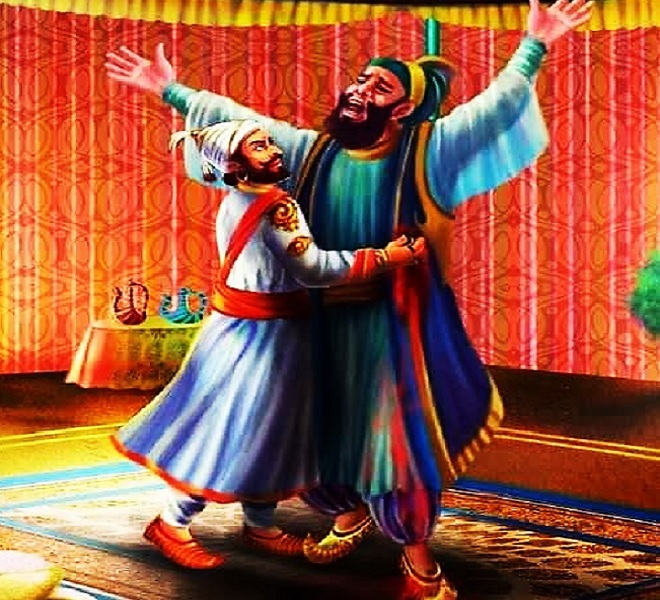 जावळीचे जंगल
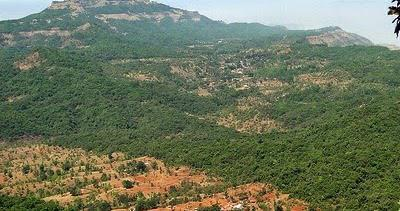 पसरणीचा घाट
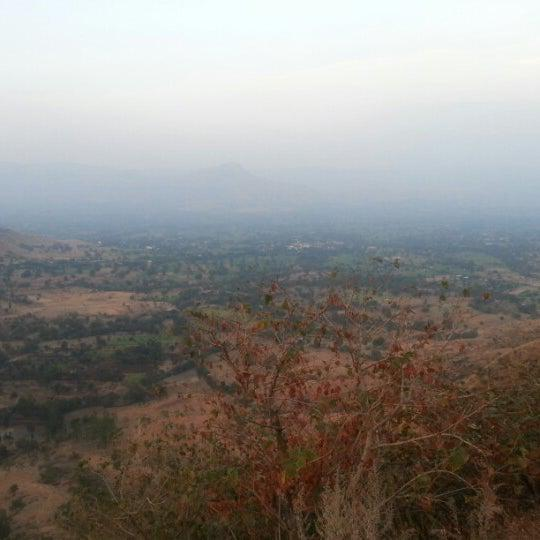 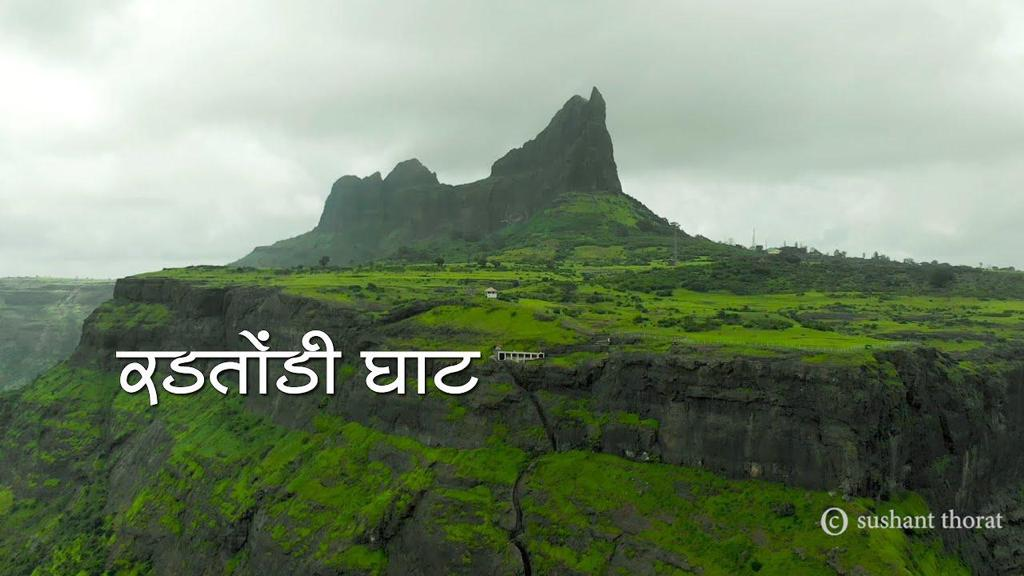 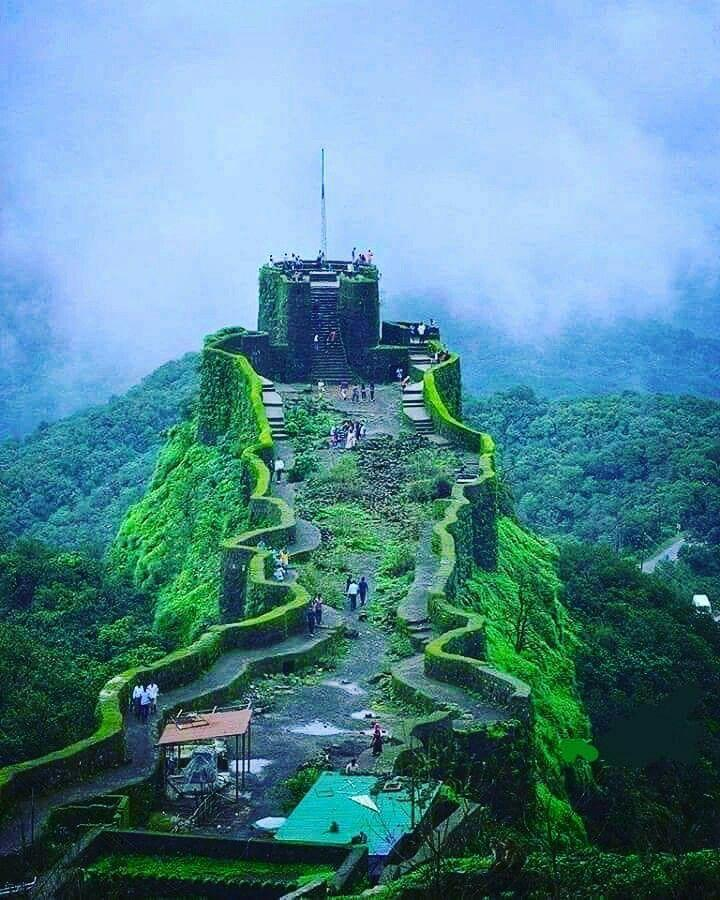 प्रतापगड
Leadership Qulaity and Leadership style  of Sivaji Maharaj

Visionary Leadership Style 
Strategic Thinking 
Long Term goals 
2. Inclusive and Empowering Leadership 
Respect for Diversity 
Empowering Subordinates
3. Servant Leadership : 
Welfare of the people
Modesty and humility 
4. Ethical and Moral Leadership 
Integrity and Justice 
Commitment to Dharma 
5. Transformational Leadership 
Inspiring loyalty
Building Strong identity 
6. Adaptable and flexible leadership 
7. Resilient and courageous leadership
Innovative Strategies in Warfare and Governance


Guerrilla warfare 
Hit and Run 
Exploiting Terrain 
2. Fortress Warfare 
Strategic Fortification 
Use of forts as bases 
3. Naval Warfare 
Establishment of Navy 
Naval fortification 
4. Psychological Warfare 
Spreading rumors 
Moral Superiority and divine support
Administrative Structure of Shivaji Maharaj

Central Administration :
Asthapradhan or 8 ministers 
Peshwa : Prime minister 
Amatya : Auditor
Waq-navis –intelligence, expenses, household affaires 
Dabir (Pant- Sumant ): foreign minister 
Surnis or Sachiv : official correspondence
Pandit Rao : Dharma karya 
Nyayadhish : Chief Justice 
Senapati : Commander in Chief 
2. Provincial Administration :
Mamledar or viceroy, District ,Village –Panchayat Raj 
3. Revenue Administration

4. Army Administration
Chhatrapati Shivaji Maharaj   14 Principles Of Management
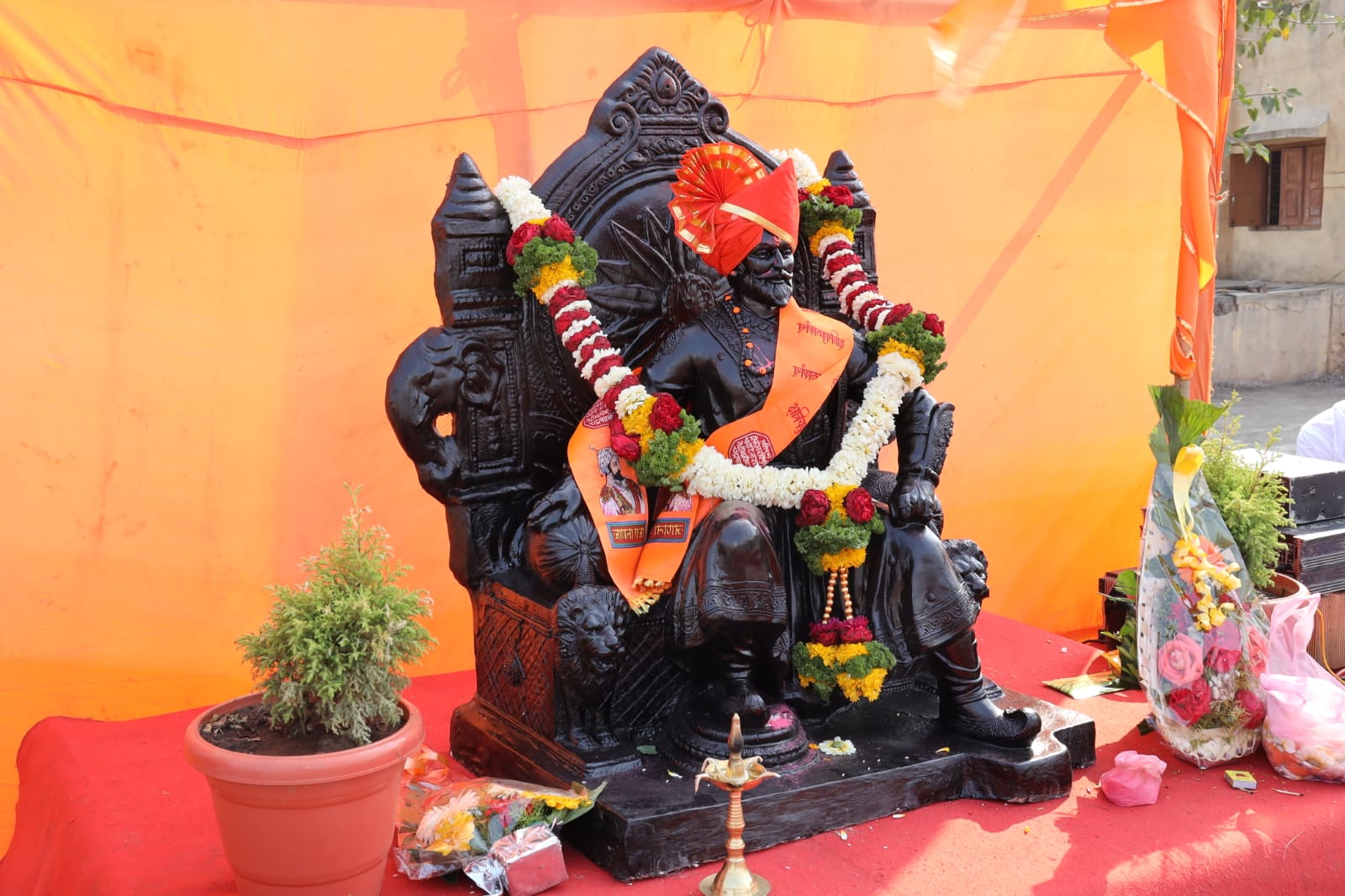 Division Of Work
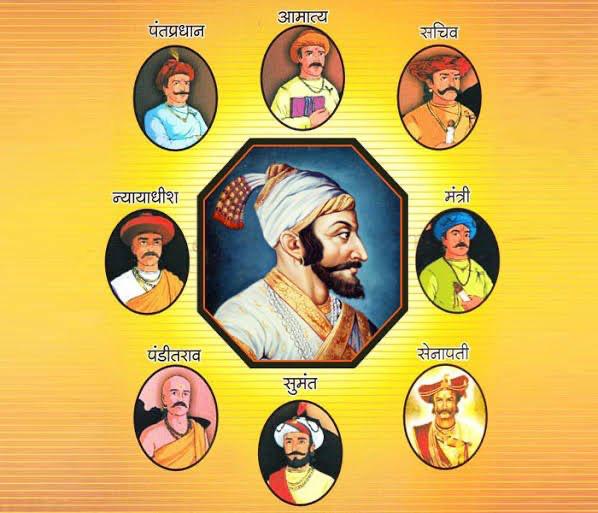 Authority And Responsibility
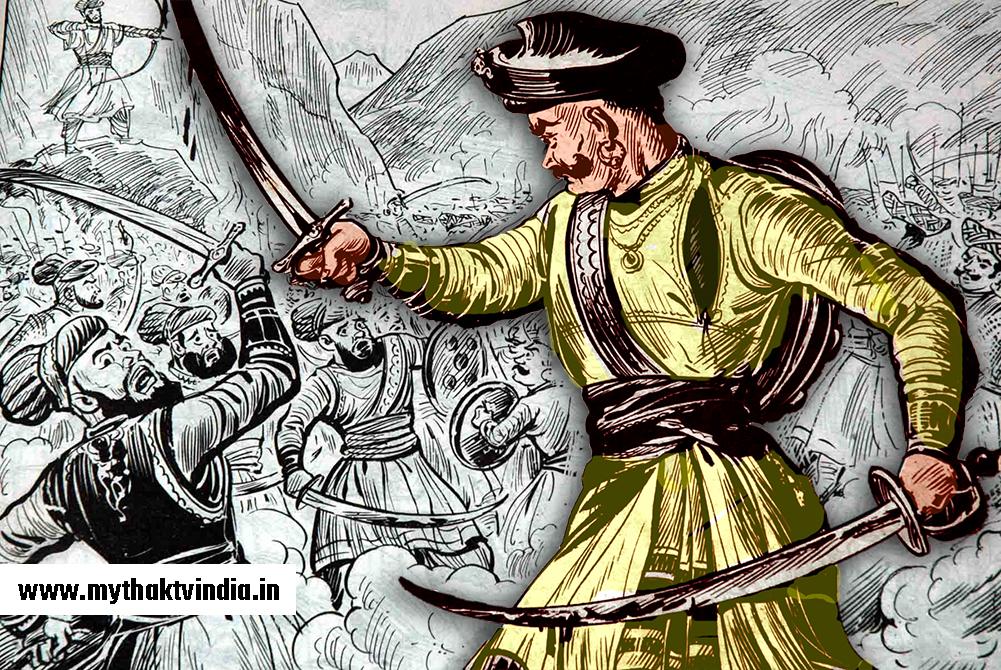 Unity Of Command
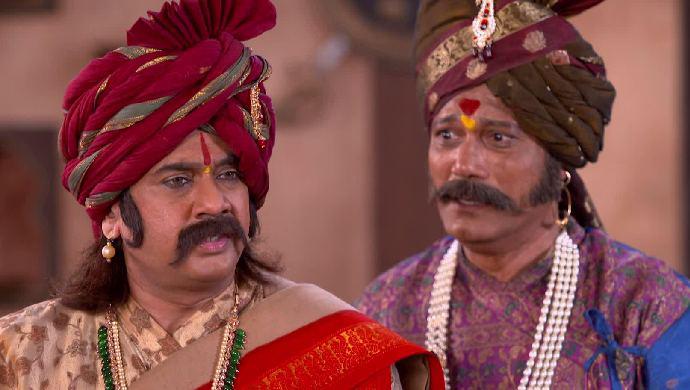 Unity Of Direction
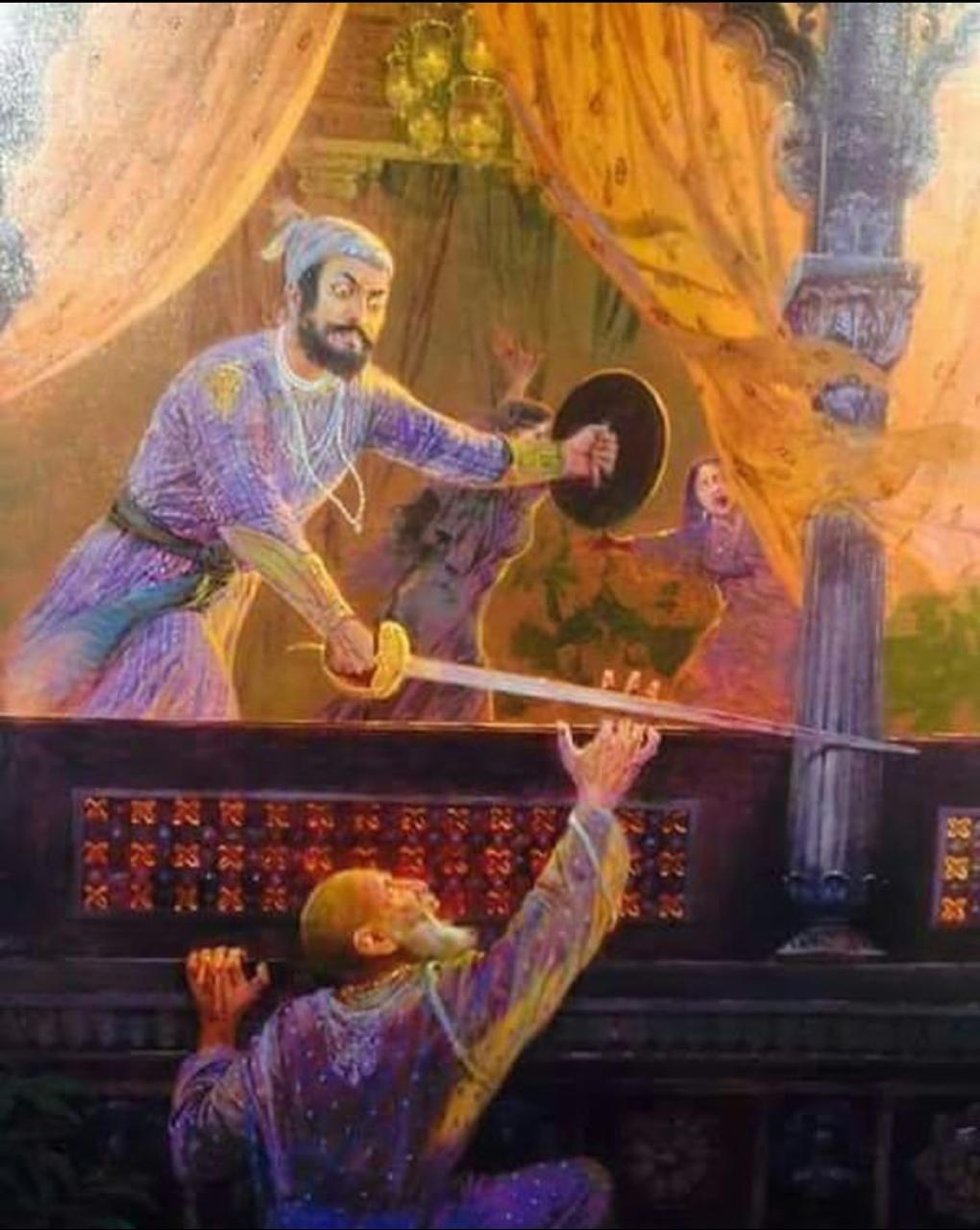 Subordination Of Interest
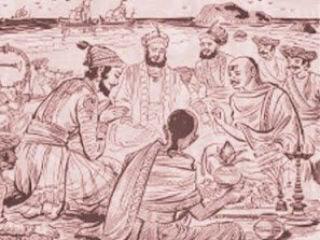 Remuneration
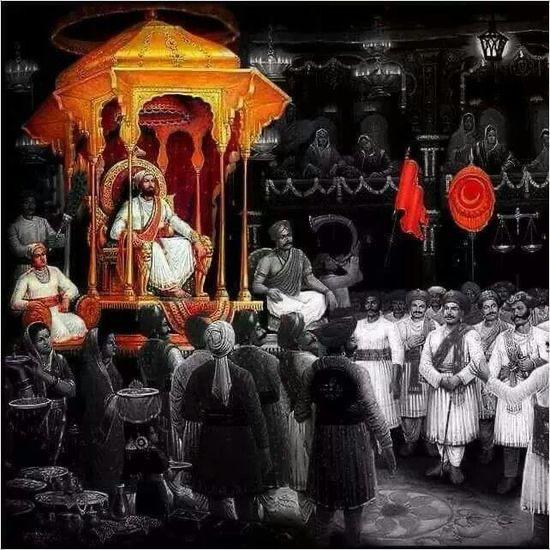 Centralisation
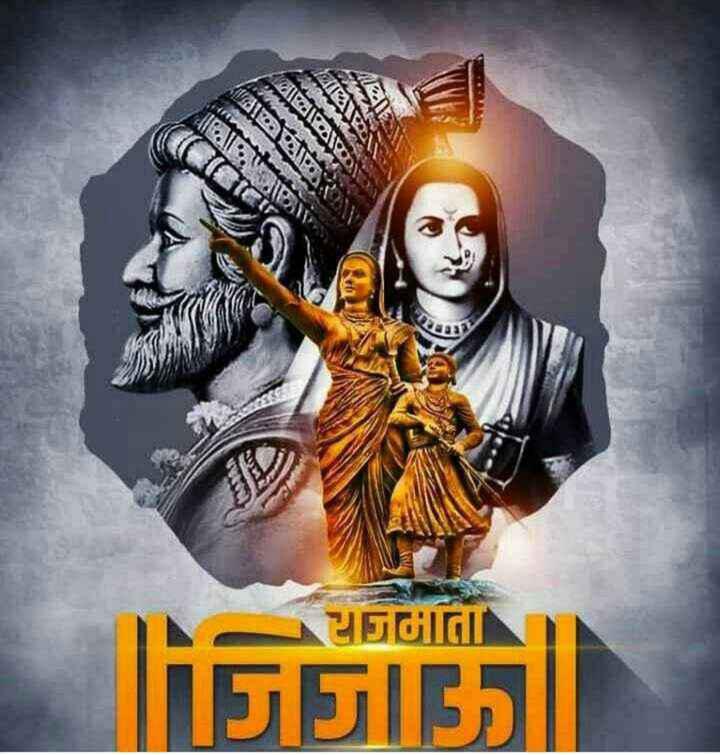 Scaler Chain
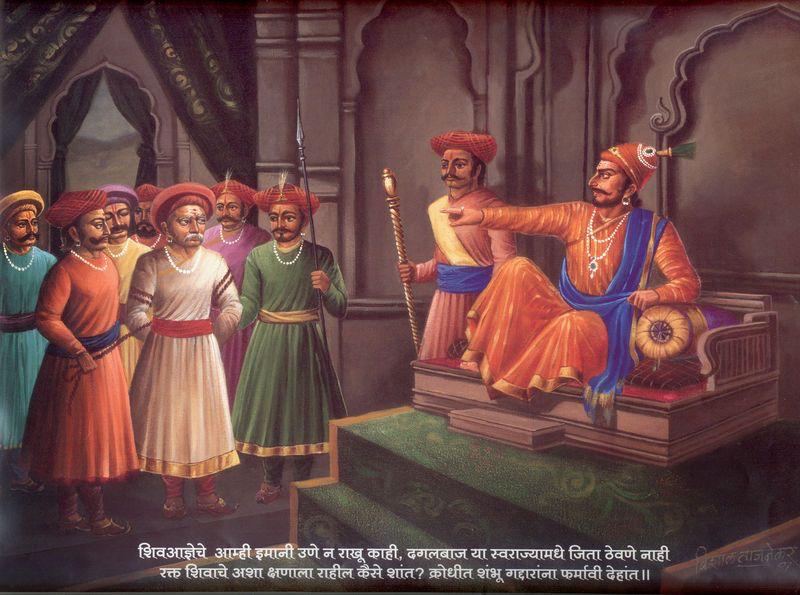 Order
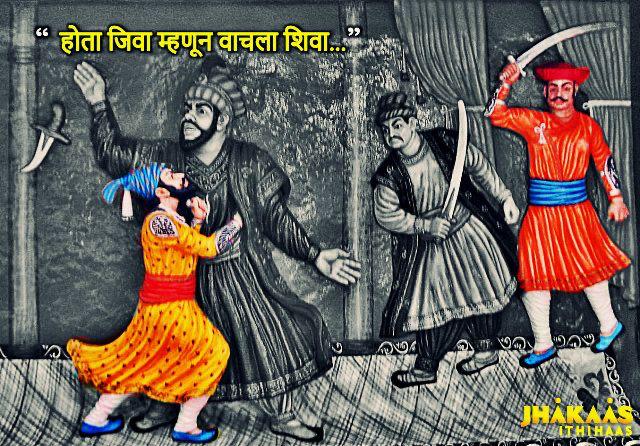 Equity
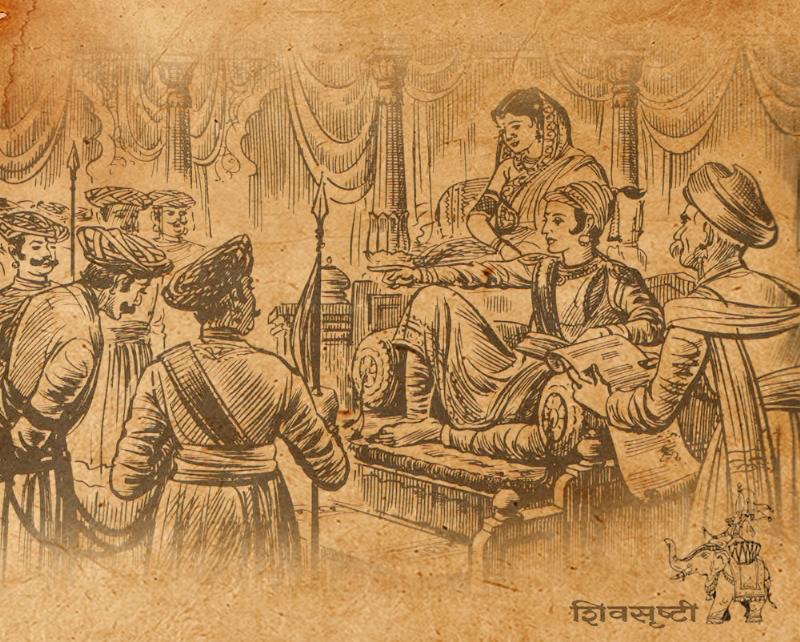 Stability Of Tenure
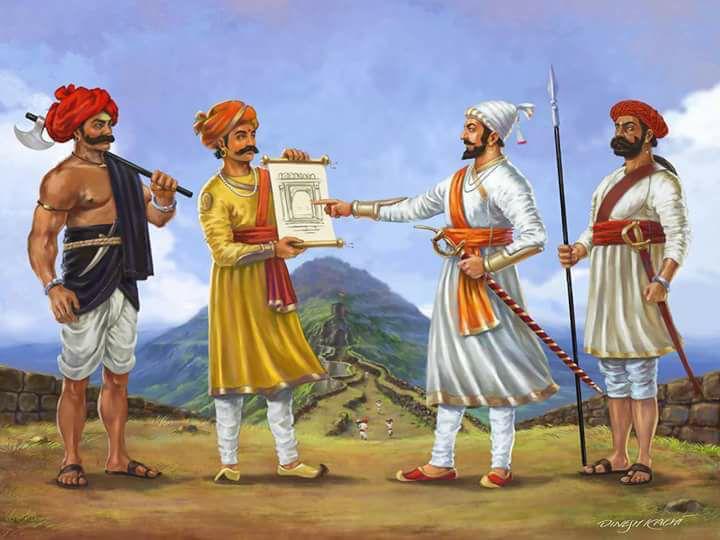 Initiative
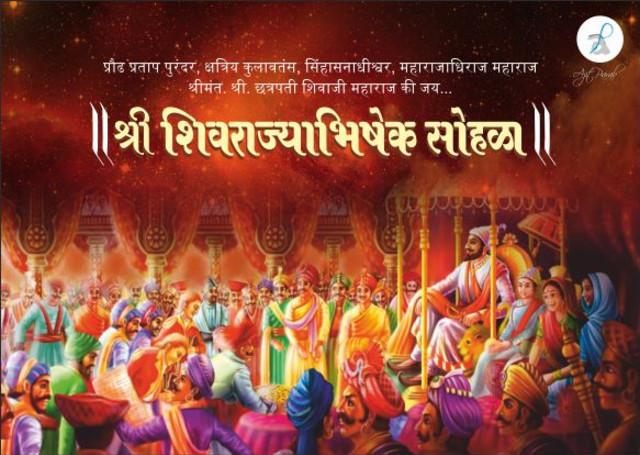 Espirit De Corps
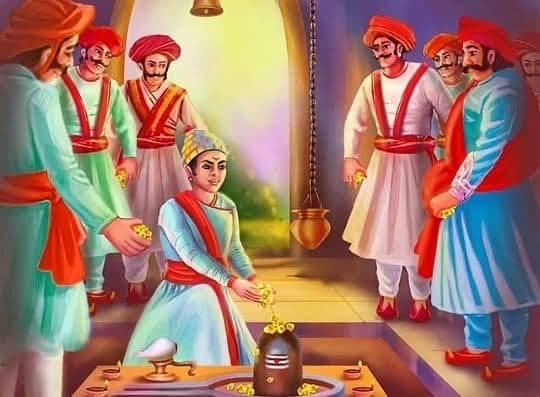 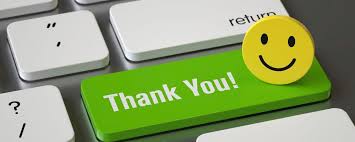